Ca Đoàn Thánh Giuse
Chúa Nhật II Mùa Vọng
Năm C
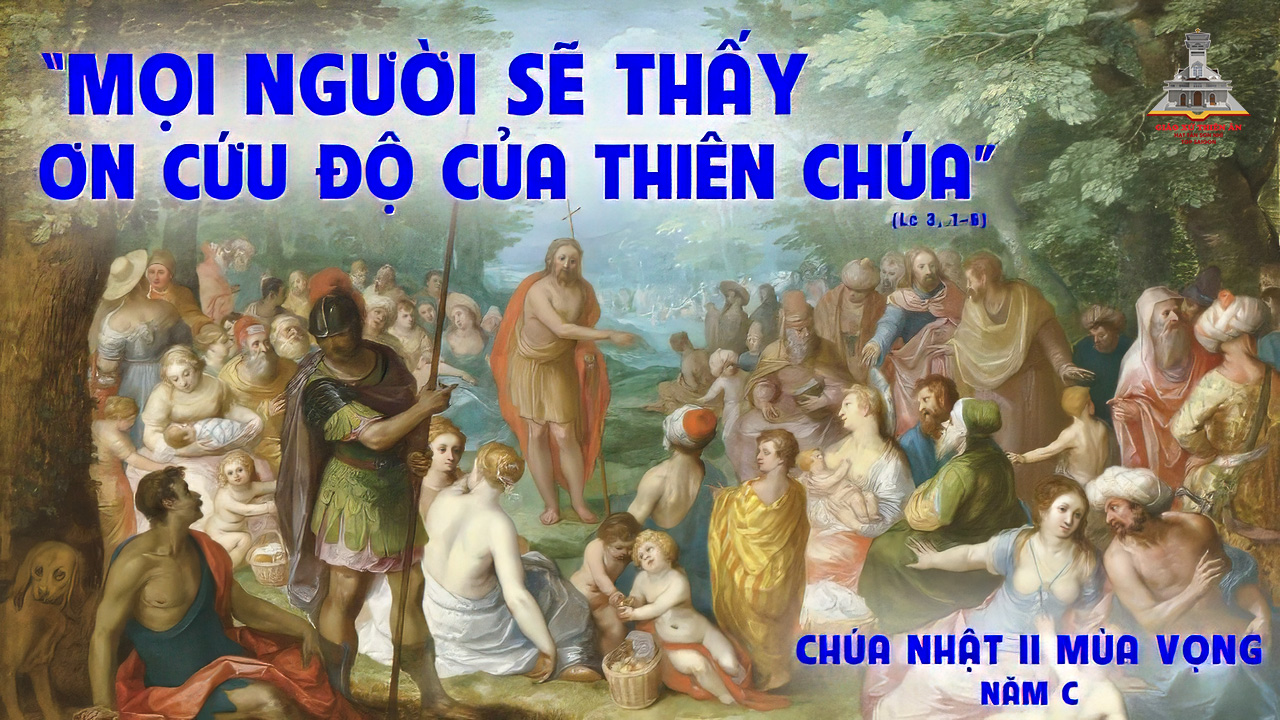 Tập Hát Cộng Đoàn
Đk: Việc Chúa làm cho ta, ôi thực vĩ đại. Ta thấy mình chứa chan niềm vui.
Alleluia… Alleluia
Hãy dọn đường cho Chúa, hãy sửa đường Chúa cho thẳng ngay, và mọi người sẽ thấy ơn Thiên Chúa cứu độ. Alleluia…
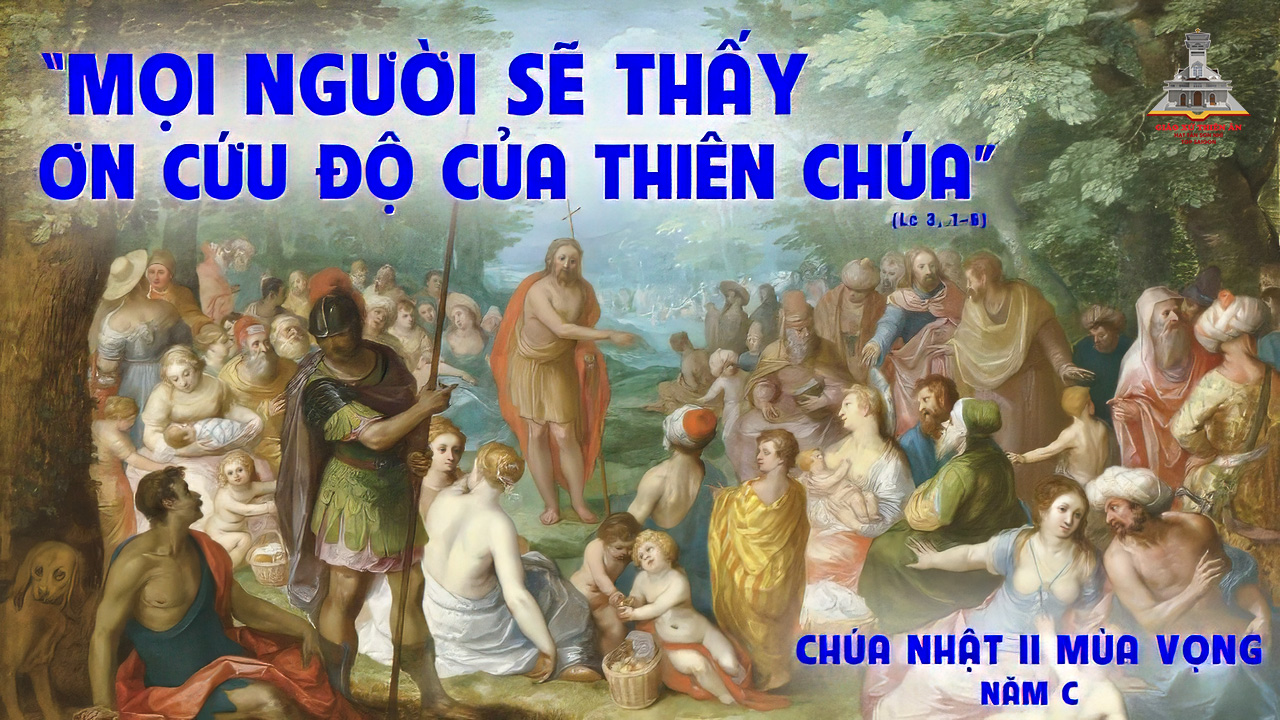 NHẬP LỄ  
Chúa Sẽ Đến Cứu Độ
Sr. Trầm Hương
Đk: Đây Chúa sẽ đến cứu độ muôn dân. Này dân Xi-on, Đức Chúa đến với dân Người.
Pk1: Khi ngươi kêu cầu, Người sẽ giáng phúc thi ân. Khi ngươi lưỡng lự, Người sẽ soi đường chỉ lối,
Vì Đức Chúa sẽ đứng lên, chờ nói tiếng thứ tha với dân Người.
Đk: đây chúa sẽ đến cứu độ muôn dân. Này dân si-on, đức chúa đến với dân người.
Pk2: Khi ngươi gieo hạt, Người tưới xuống những cơn mưa. Cho ngươi lương thực, cùng với hoa mầu ruộng đất.
Vì Đức Chúa sẽ đứng lên, chờ nói tiếng thứ tha với dân Người.
Đk: đây chúa sẽ đến cứu độ muôn dân. Này dân si-on, đức chúa đến với dân người.
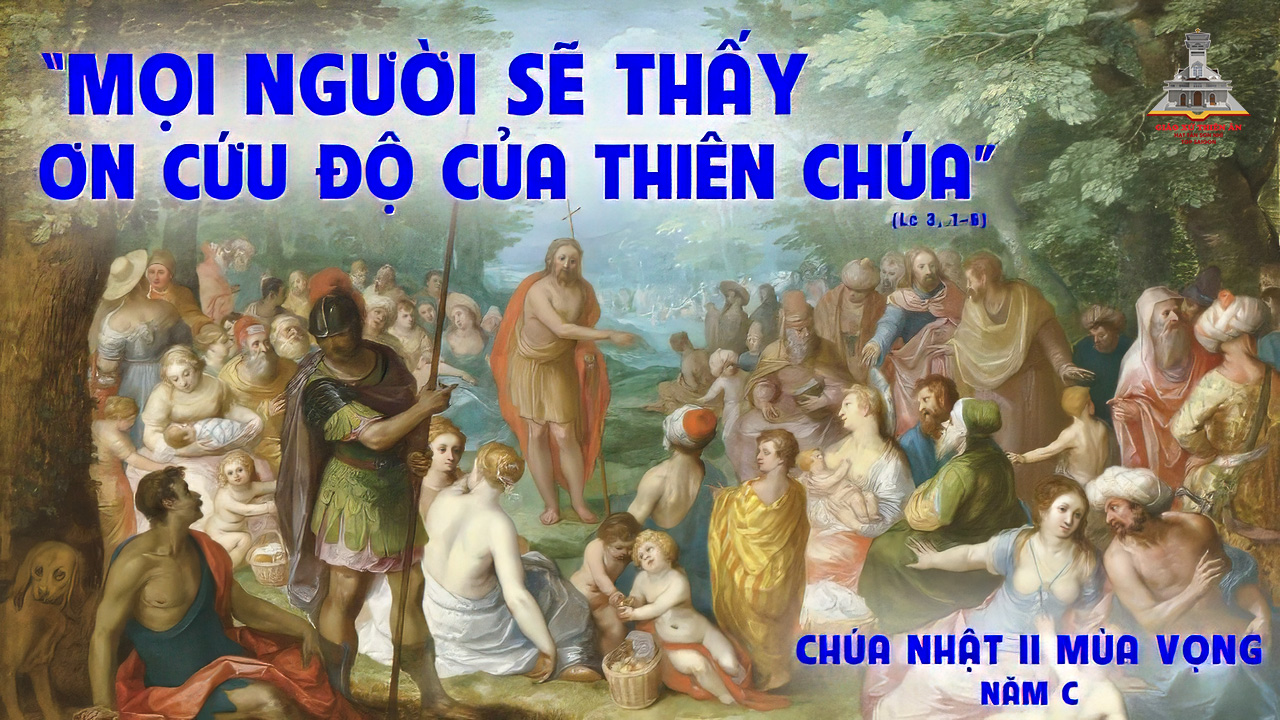 Bài Đọc 1:
Bài trích sách Ba-rúc.
Thiên Chúa sẽ cho thấy hào quang rực rỡ của ngươi.
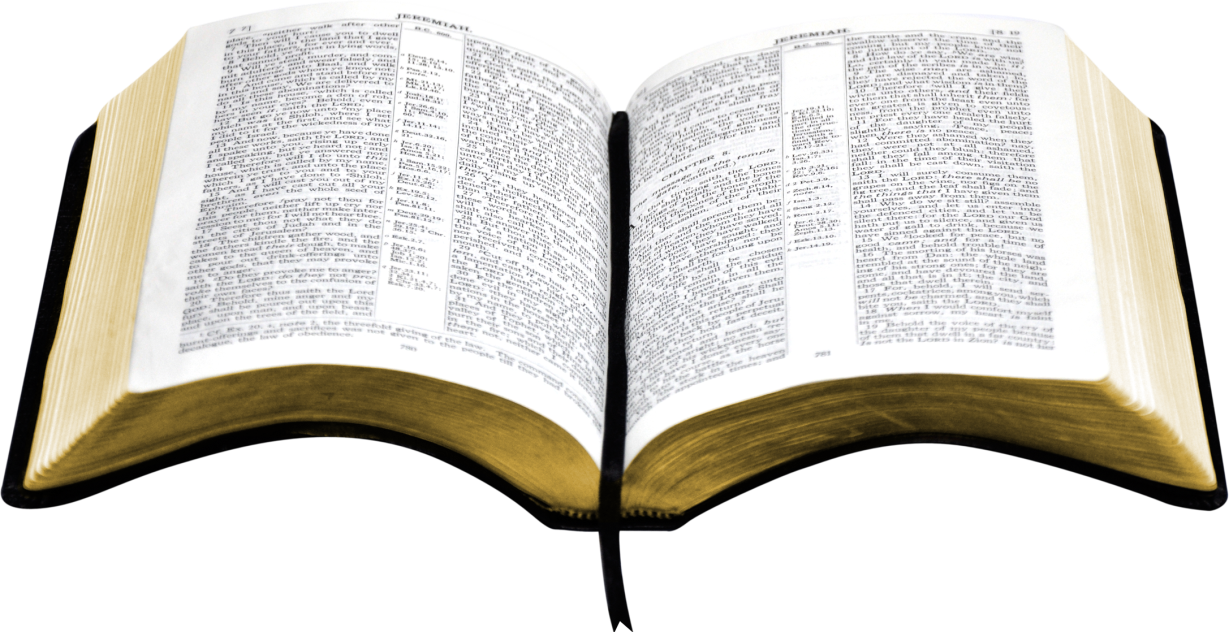 Thánh Vinh 125
Chúa Nhật II Mùa Vọng
Năm C
Lm. Kim Long
04 Câu
Đk: Việc Chúa làm cho ta, ôi thực vĩ đại. Ta thấy mình chứa chan niềm vui.
Tk1: Từ Si-on khi được Chúa dẫn về, ta ngỡ ngàng tựa trong giấc mơ. Tiếng cười rộn rã đôi môi, lời hoan ca vang rền cửa miệng.
Đk: Việc Chúa làm cho ta, ôi thực vĩ đại. Ta thấy mình chứa chan niềm vui.
Tk2: Này chư dân to nhỏ với nhau rằng: Ôi Chúa làm việc bao lớn lao. Chúa làm việc lớn lao thay, và ta nay vui mừng dẫy tràn.
Đk: Việc Chúa làm cho ta, ôi thực vĩ đại. Ta thấy mình chứa chan niềm vui.
Tk3: Nguyện anh em lao tù Chúa đưa về, như suối cạn miền Nam đón mưa. Lúc này buồn bã đi gieo, mùa mai sau vui mừng hái gặt.
Đk: Việc Chúa làm cho ta, ôi thực vĩ đại. Ta thấy mình chứa chan niềm vui.
Tk4:  Họ ra đi, đi mà đẫm châu lệ, gieo vãi từng hạt ươm giống đây. Lúc về, về sẽ reo vui, và trên vai mang nặng lúa vàng.
Đk: Việc Chúa làm cho ta, ôi thực vĩ đại. Ta thấy mình chứa chan niềm vui.
Bài Đọc 2:
Bài trích thư của thánh Phao-lô tông đồ gửi tín hữu Phi-líp-phê.
Anh em hãy nên tinh tuyền, đừng làm gì đáng trách, trong khi chờ đợi ngày Đức Ki-tô quang lâm.
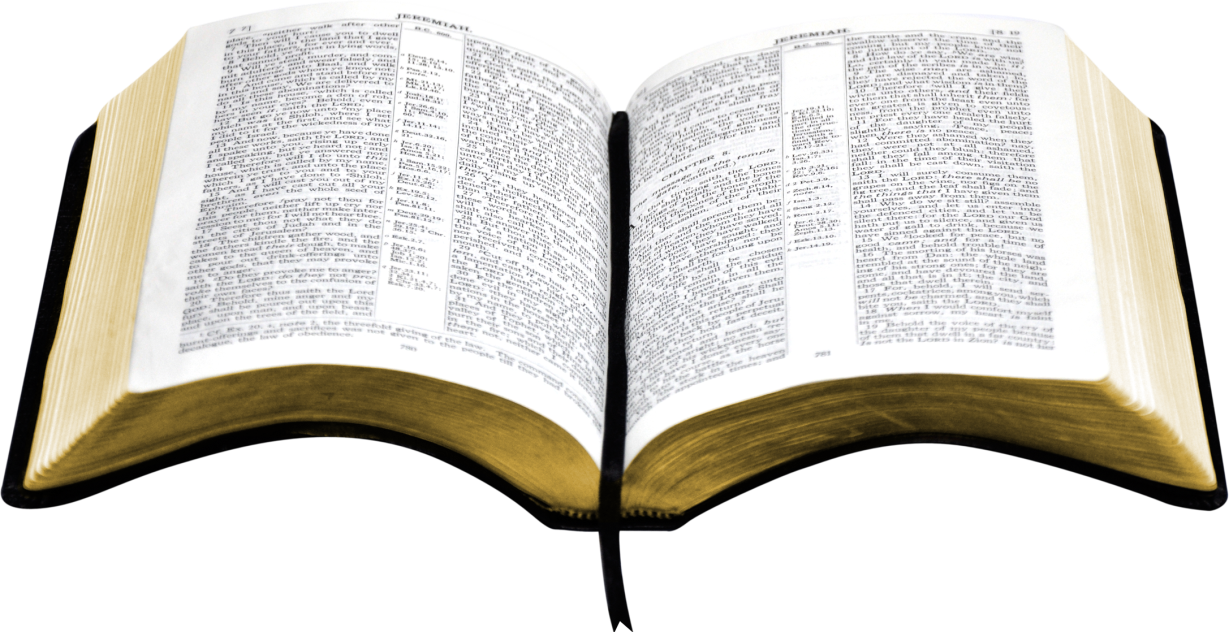 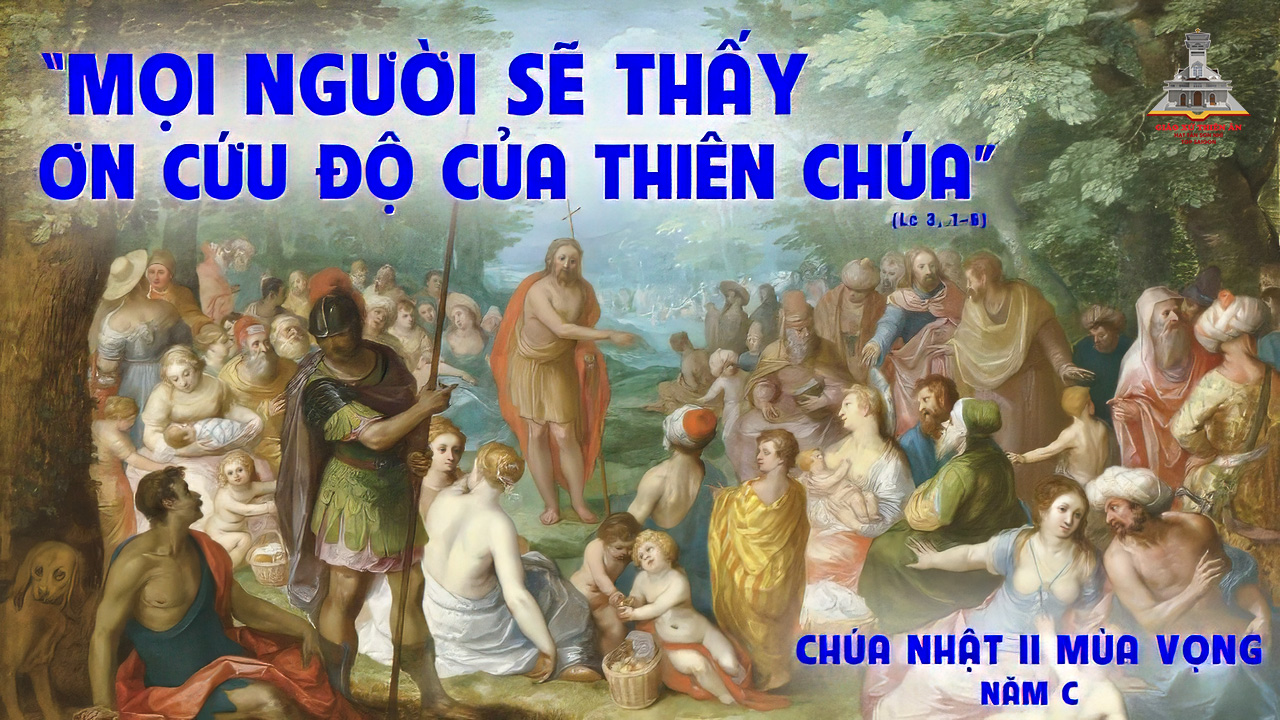 Alleluia… Alleluia
Hãy dọn đường cho Chúa, hãy sửa đường Chúa cho thẳng ngay, và mọi người sẽ thấy ơn Thiên Chúa cứu độ. Alleluia…
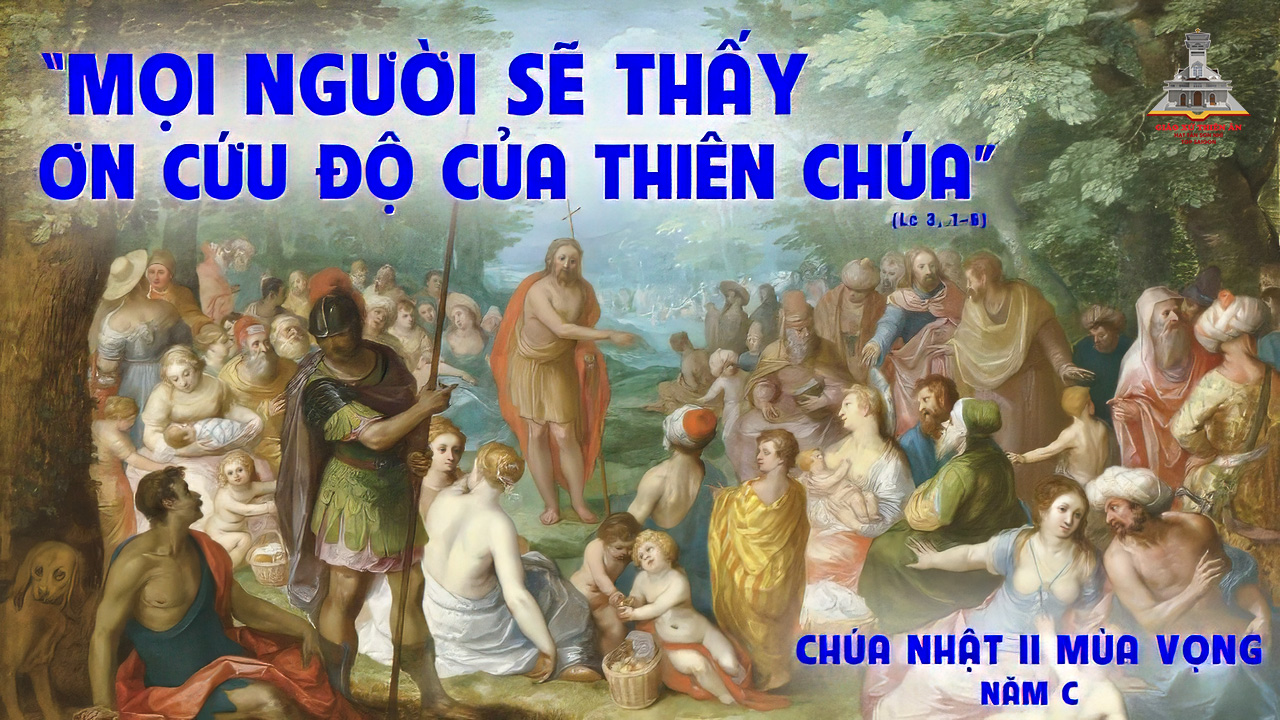 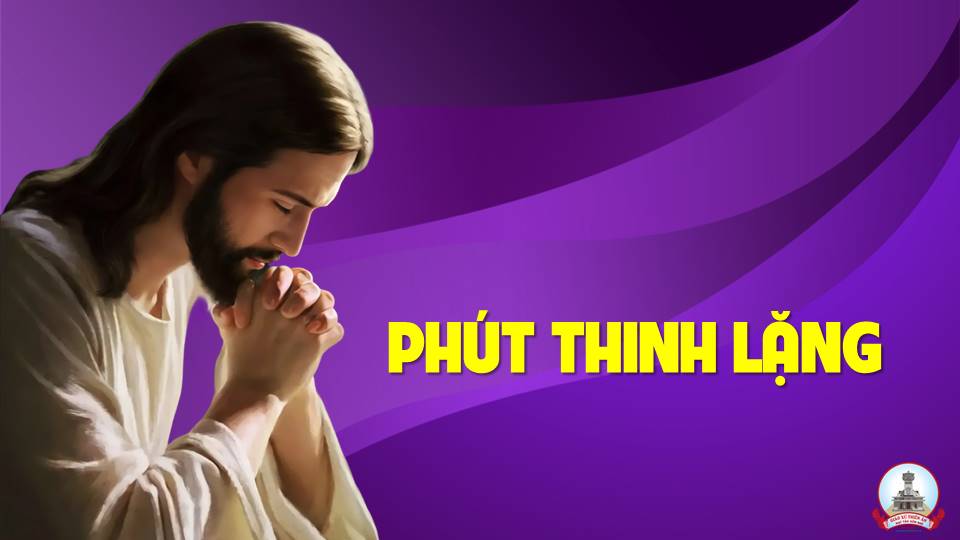 KINH TIN KÍNH
Tôi tin kính một Thiên Chúa là Cha toàn năng, Đấng tạo thành trời đất, muôn vật hữu hình và vô hình. Tôi tin kính một Chúa Giêsu Kitô, Con Một Thiên Chúa,
Sinh bởi Đức Chúa Cha từ trước muôn đời. Người là Thiên Chúa bởi Thiên Chúa, Ánh Sáng bởi Ánh Sáng, Thiên Chúa thật bởi Thiên Chúa thật,
được sinh ra mà không phải được tạo thành, đồng bản thể với Đức Chúa Cha: nhờ Người mà muôn vật được tạo thành. Vì loài người chúng ta và để cứu độ chúng ta,
Người đã từ trời xuống thế. Bởi phép Đức Chúa Thánh Thần, Người đã nhập thể trong lòng Trinh Nữ Maria, và đã làm người.
Người chịu đóng đinh vào thập giá vì chúng ta, thời quan Phongxiô Philatô; Người chịu khổ hình và mai táng, ngày thứ ba Người sống lại như lời Thánh Kinh.
Người lên trời, ngự bên hữu Đức Chúa Cha, và Người sẽ lại đến trong vinh quang để phán xét kẻ sống và kẻ chết, Nước Người sẽ không bao giờ cùng.
Tôi tin kính Đức Chúa Thánh Thần là Thiên Chúa và là Đấng ban sự sống, Người bởi Đức Chúa Cha và Đức Chúa Con mà ra,
Người được phụng thờ và tôn vinh cùng với Đức Chúa Cha và Đức Chúa Con: Người đã dùng các tiên tri mà phán dạy. Tôi tin Hội Thánh duy nhất, thánh thiện, công giáo và tông truyền.
Tôi tuyên xưng có một Phép Rửa để tha tội. Tôi trông đợi kẻ chết sống lại và sựsống đời sau. Amen.
LỜI NGUYỆN TÍN HỮU
Anh chị em thân mến, Thiên Chúa mời gọi con người hiệp thông với Chúa và với nhau. Để đáp lại lời mời gọi đó, con người phải hoán cải con tim, rồi suốt cuộc đời, phải ăn năn sám hối. Với lòng thống hối chân thành vì những lỗi lầm đã phạm, chúng ta cùng khiêm tốn nguyện xin.
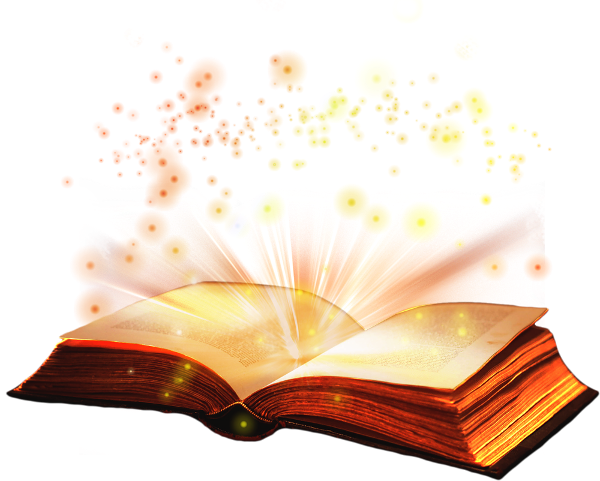 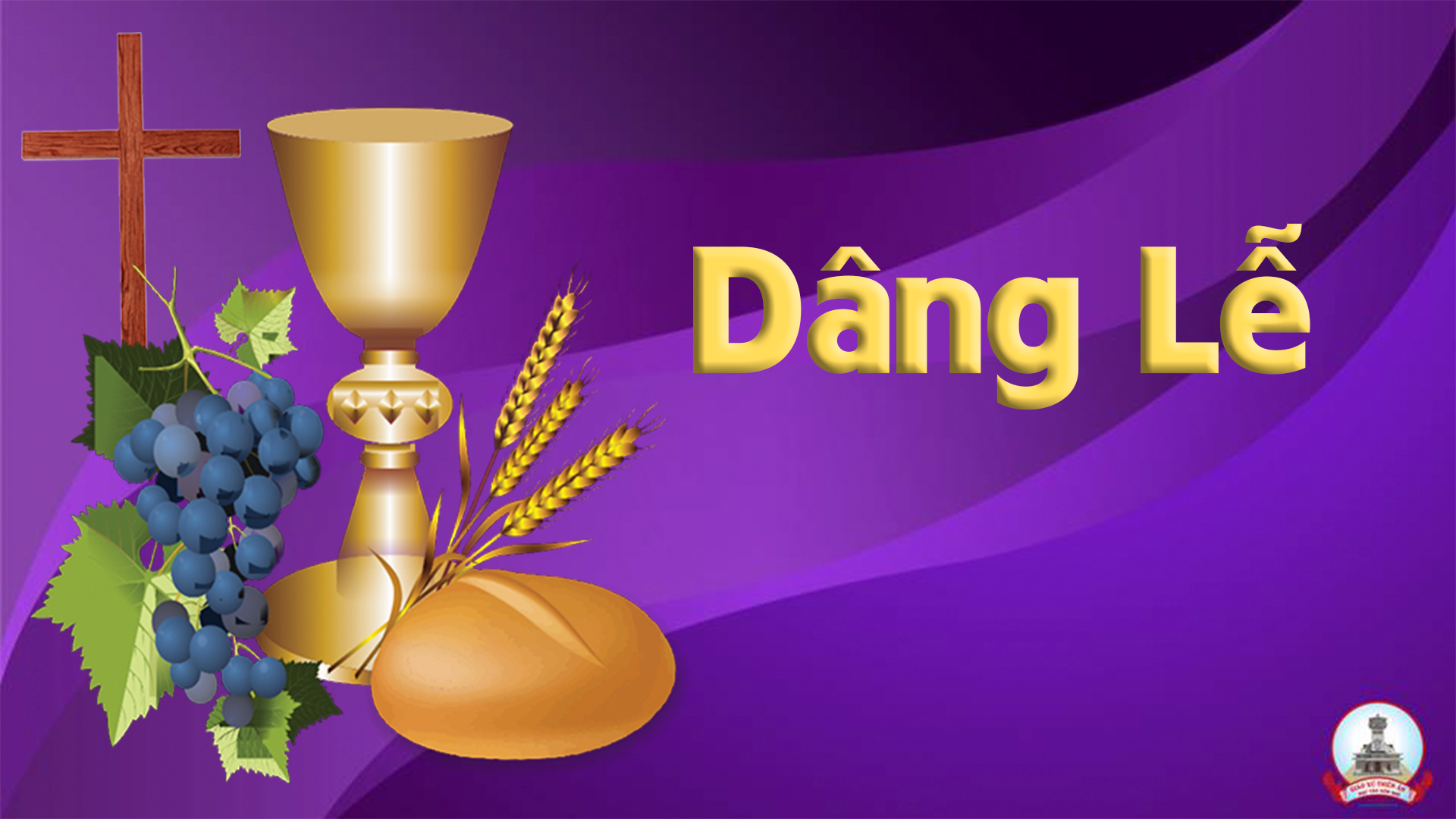 Đây Lời Con
Kim Long
Đk:  Đây lời con thiết tha nguyện cầu, tựa trầm hương bay về nhan Chúa. Cho tay con vươn tới, nguyện cho tay con vươn tới được như lễ vật dâng tiến khi chiều rơi.
Pk1:  Xin giữ gìn miệng con và xin canh chừng lưỡi con đừng để lòng con vương vấn theo tội. Đường bọn tàn ác quyết không theo đòi.
Đk:  Đây lời con thiết tha nguyện cầu, tựa trầm hương bay về nhan Chúa. Cho tay con vươn tới, nguyện cho tay con vươn tới được như lễ vật dâng tiến khi chiều rơi.
Pk2: Đôi mắt con ngày đêm hằng trông lên Ngài Chúa ơi đừng hủy mạng con, con vẫn trông cậy. nguyện bảo vệ con thoát mưu quân thù.
Đk:  Đây lời con thiết tha nguyện cầu, tựa trầm hương bay về nhan Chúa. Cho tay con vươn tới, nguyện cho tay con vươn tới được như lễ vật dâng tiến khi chiều rơi.
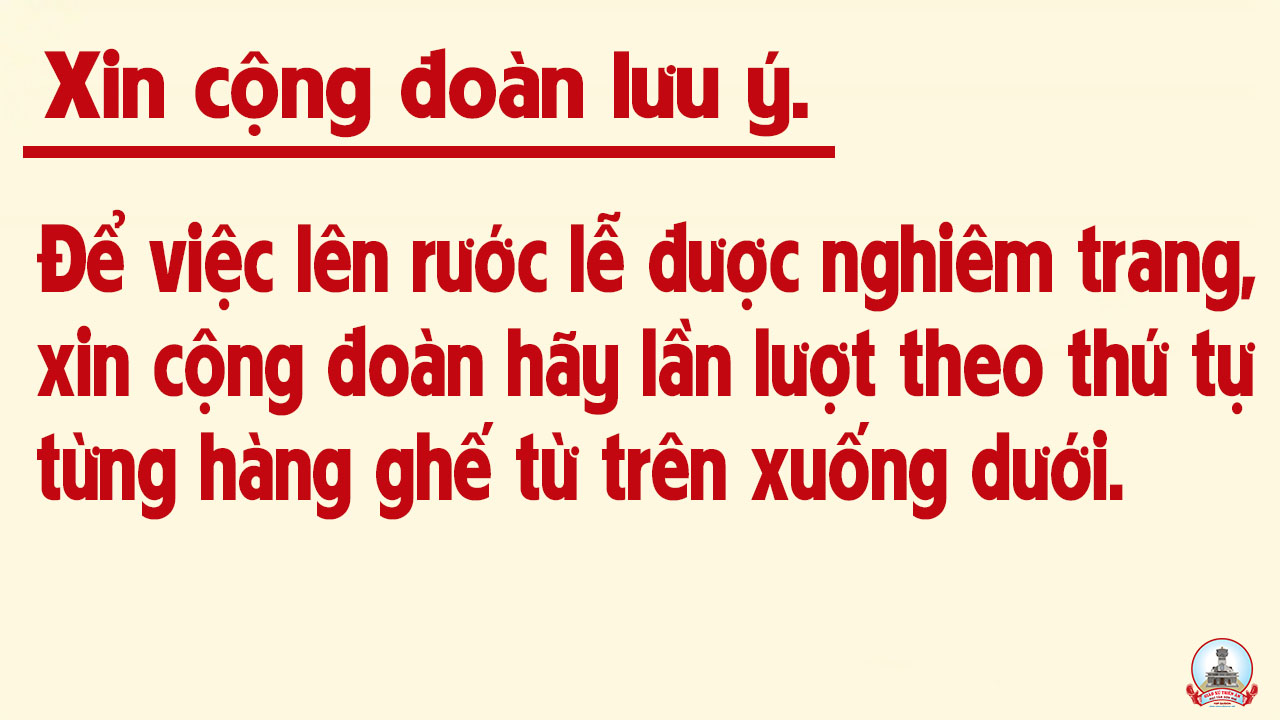 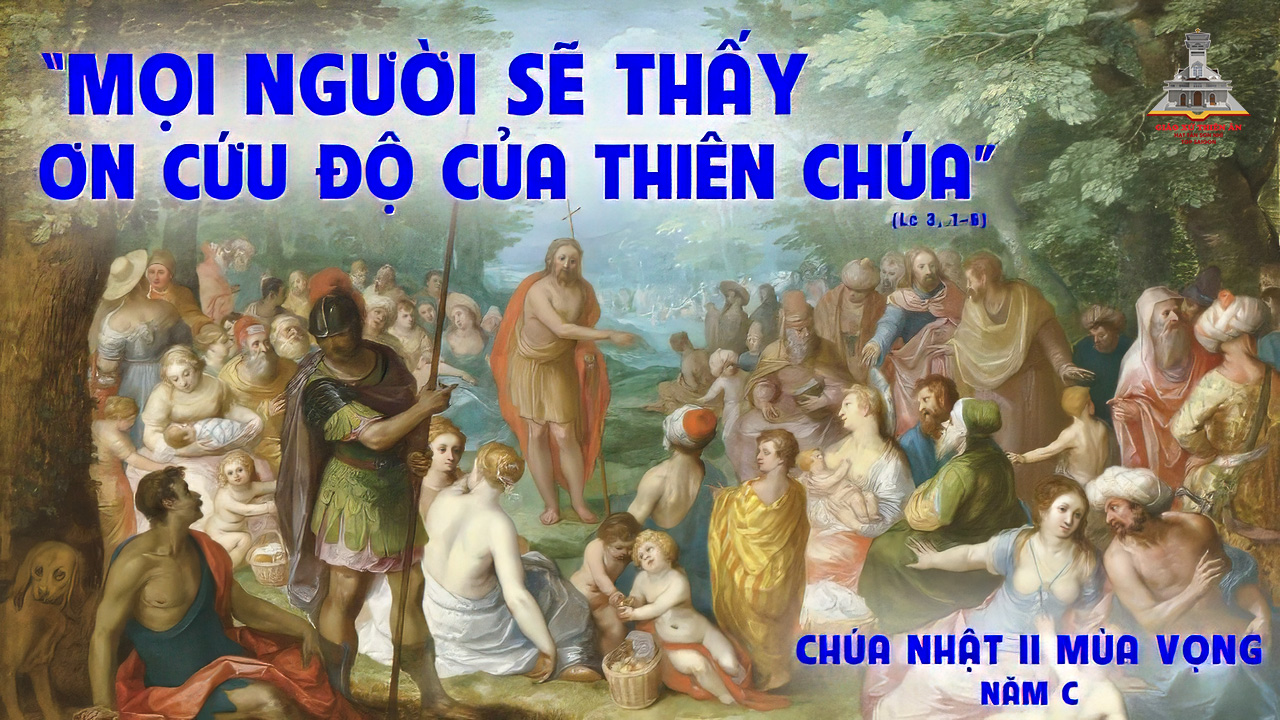 Ca Nguyện Hiệp LễTiếng Gọi Trong Sa Mạc
Xuân Thảo
Tk1:  Trong sa mạc hoang vu. Trên rừng vắng âm u. Có tiếng gọi trong sa mạc, có tiếng gọi nơi hoang địa, có tiếng gọi trong lòng. Trong sa mạc hoang vu. Trong cuộc sống âu lo. Có tiếng gọi trong sa mạc, có tiếng gọi nơi hoang địa, có tiếng gọi lòng ta.
Đk: Dọn đường cho Chúa đi, hãy san bằng những con đường gập ghềnh. Đồi cao hay hố sâu, hãy biến thành những con đường thẳng tắp. Dọn đường cho Chúa đi, trở về với Chúa đi. Nước Chúa đang gần kề. Nước Chúa đang gần bên.
Tk2:  Khi con người xa hoa, đang chìm đắm say sưa. Có tiếng gọi trong sa mạc, có tiếng gọi nơi hoang địa, có tiếng gọi trong lòng. Khi con người hiên ngang, trong cuộc sống gian tham. Có tiếng gọi trong sa mạc, có tiếng gọi nơi hoang địa, có tiếng gọi lòng ta.
Đk: Dọn đường cho Chúa đi, hãy san bằng những con đường gập ghềnh. Đồi cao hay hố sâu, hãy biến thành những con đường thẳng tắp. Dọn đường cho Chúa đi, trở về với Chúa đi. Nước Chúa đang gần kề. Nước Chúa đang gần bên.
Pk3: Khi tâm hồn băn khoăn, cho cuộc sống mai sau. Có tiếng gọi trong sa mạc, có tiếng gọi nơi hoang địa, có tiếng gọi trong lòng. Khi tâm hồn băn khoăn đang tự hối ăn năn. Có tiếng gọi trong sa mạc, có tiếng gọi nơi hoang địa, có tiếng gọi lòng ta.
Đk: Dọn đường cho Chúa đi, hãy san bằng những con đường gập ghềnh. Đồi cao hay hố sâu, hãy biến thành những con đường thẳng tắp. Dọn đường cho Chúa đi, trở về với Chúa đi. Nước Chúa đang gần kề. Nước Chúa đang gần bên.
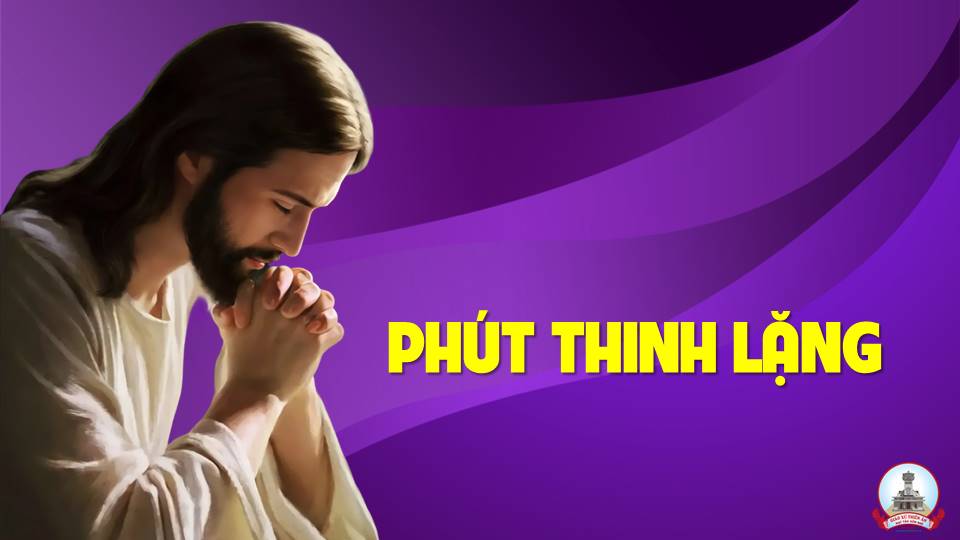 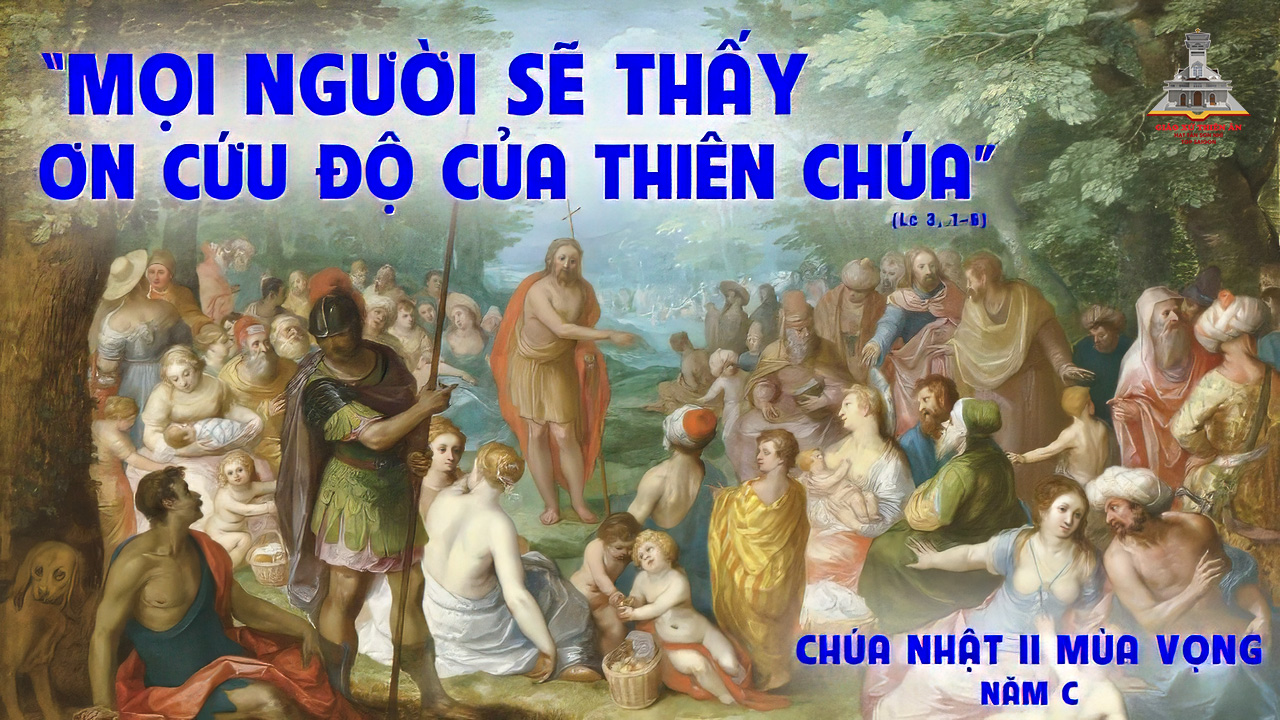 Ca kết LễNguyện Mùa Vọng
Đk:  Từ trần gian con ngước trông lên Chúa ơi! cầu xin hãy mưa đấng thiên sai chúa ơi, nghe lời van thiết tha, ngày và đêm con vẫn van xin chúa thương, Ngài ban ơn cứu rỗi yêu đương. Bốn phương cho đoàn con ngóng chờ.
Pk1:  Xa xôi cõi trần mong Chúa viếng thăm, Chúa là hừng đông phá tan mờ tối. qua bao tháng ngày xin Chúa đoái thương, xóa tội trần gian, xóa bao lỗi lầm.
Đk:  Từ trần gian con ngước trông lên Chúa ơi! cầu xin hãy mưa đấng thiên sai chúa ơi, nghe lời van thiết tha, ngày và đêm con vẫn van xin chúa thương, Ngài ban ơn cứu rỗi yêu đương. Bốn phương cho đoàn con ngóng chờ.
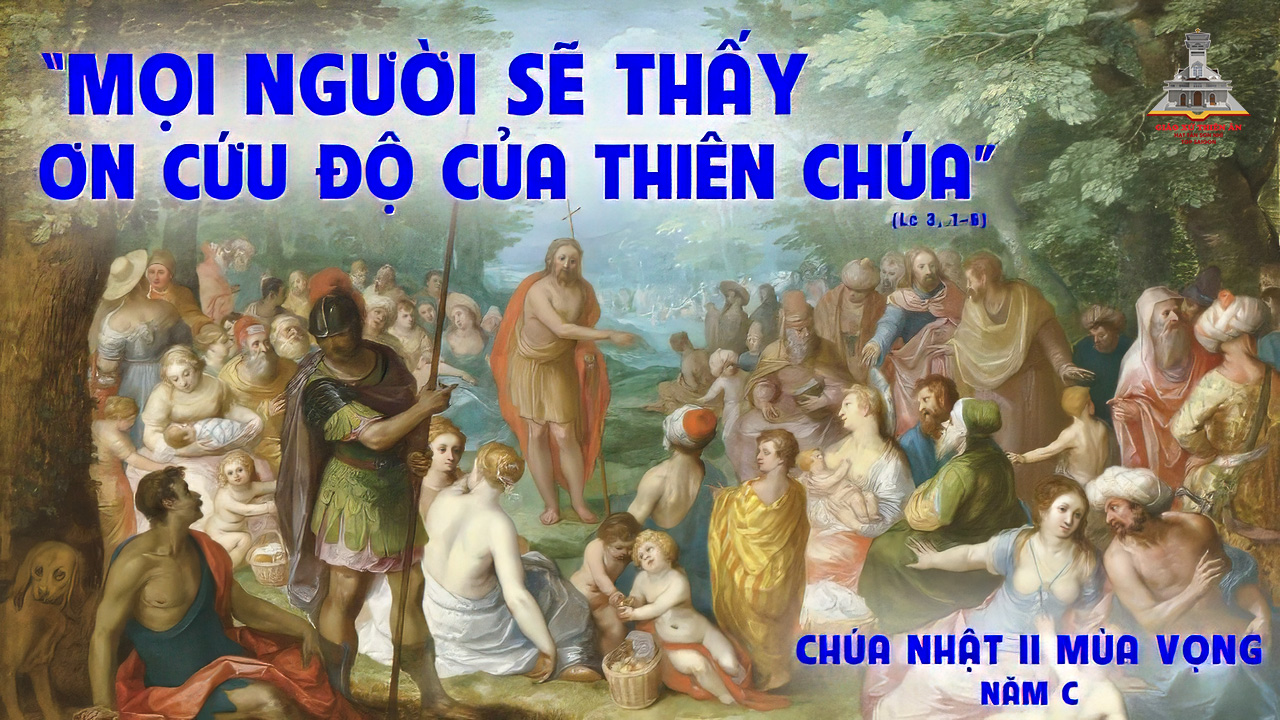